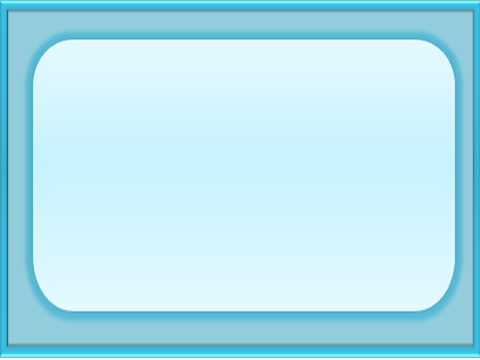 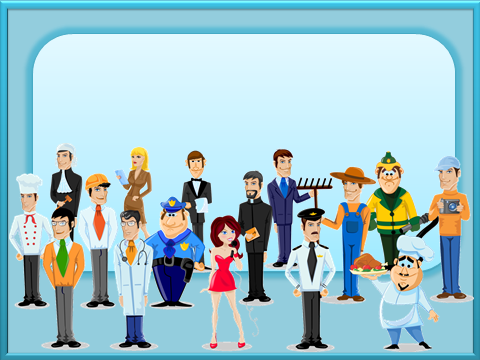 Чистоговорка.
Ач, ач, ач – ставит нам прививки врач.
От, от, от – повар варит нам компот.
Ич, ич, ич – каменщик кладет кирпич.
Ор, ор, ор – дровосеки рубят бор.
Ши, ши, ши – все работы хороши.
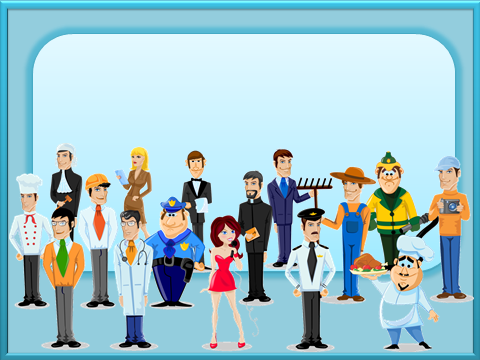 Хлеб ржаной, батоны, булки
Не добудешь на прогулке.
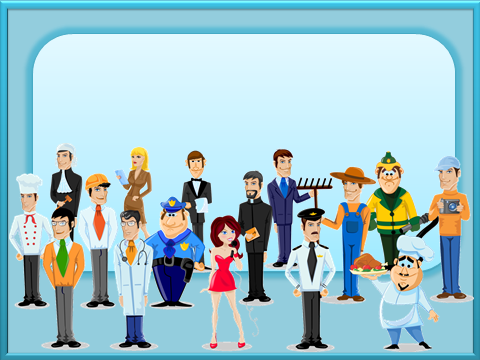 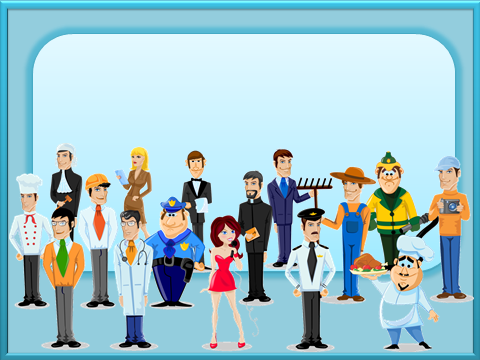 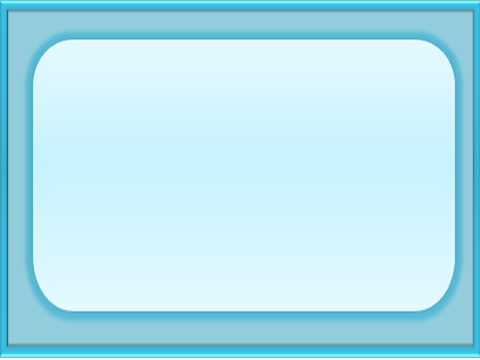 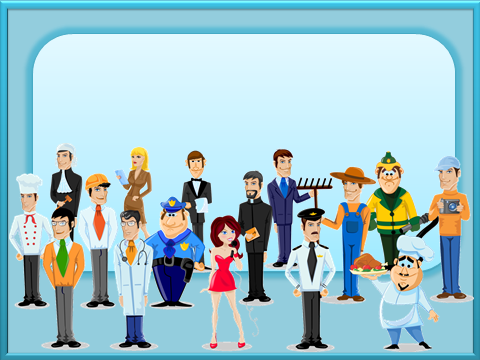 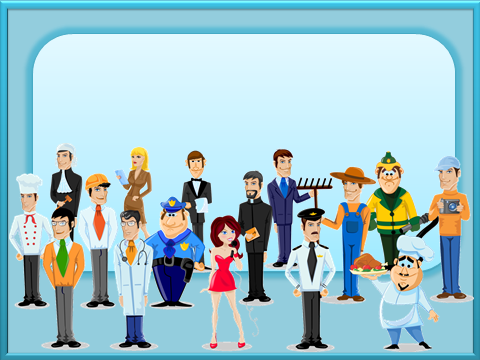 Игра 
« Кто? Какой? Что делает?»
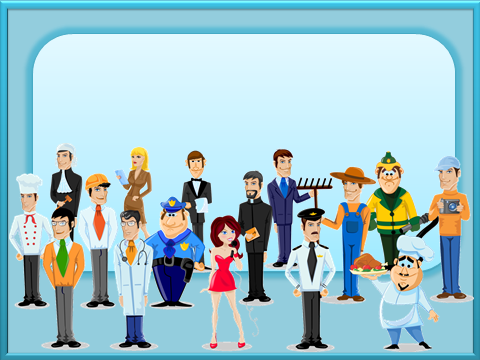 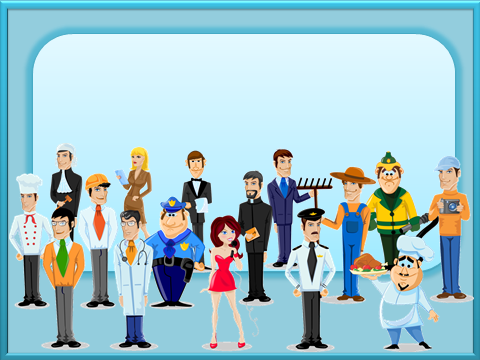 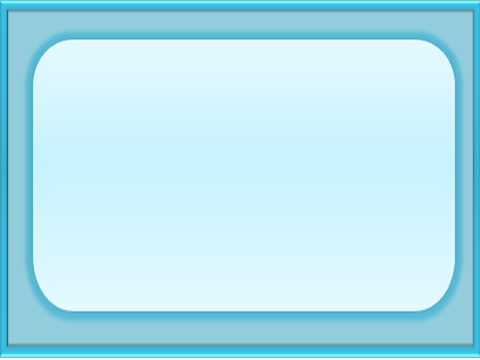 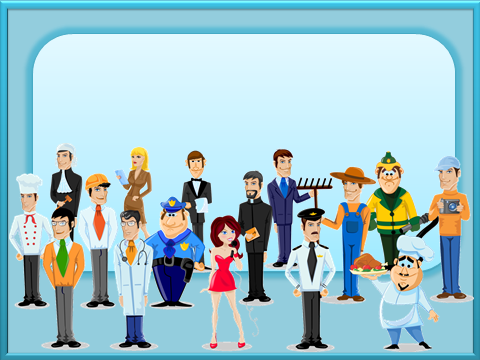 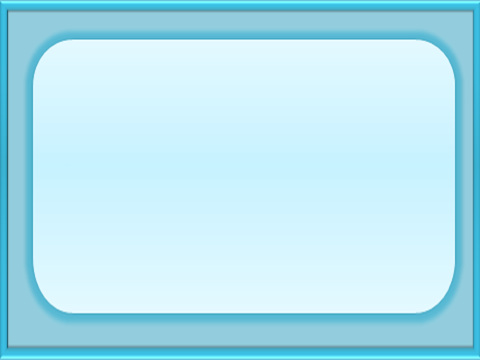 Кто?
Какой?
Что?
Что делает?
водит
тяжелый
грузовик.
Водитель
Какой?
Кто?
Что?
Что делает?
торт.
вкусный
Повар
печет
Что?
Кто?
Что делает?
Какой?
Дворник
школьный
двор.
подметает
Кто?
Что?
Что сделал?
Какие?
Садовник
посадил
маленькие
ёлочки.
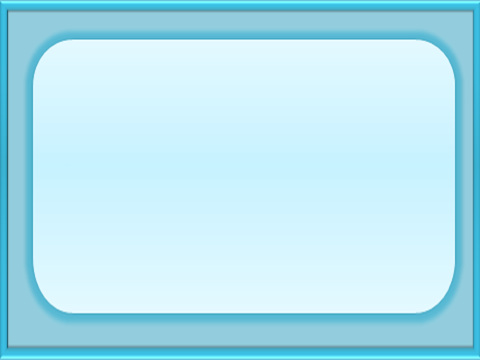 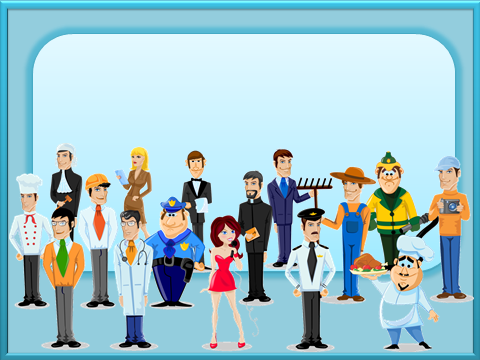 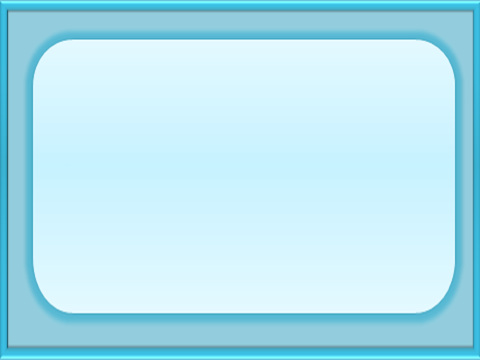 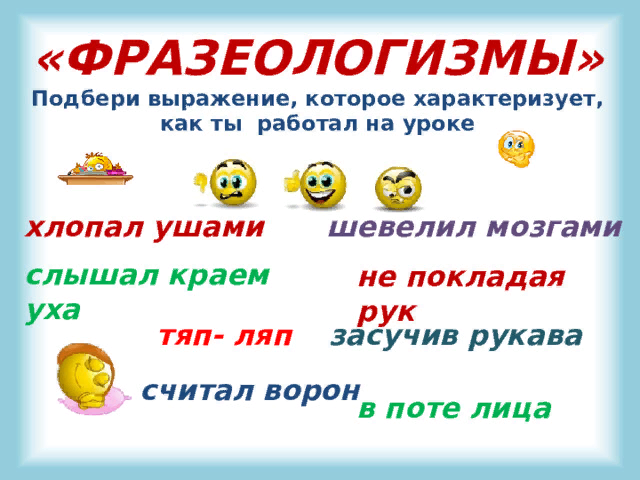